Soirée 
   “ Conte ” di
27 février
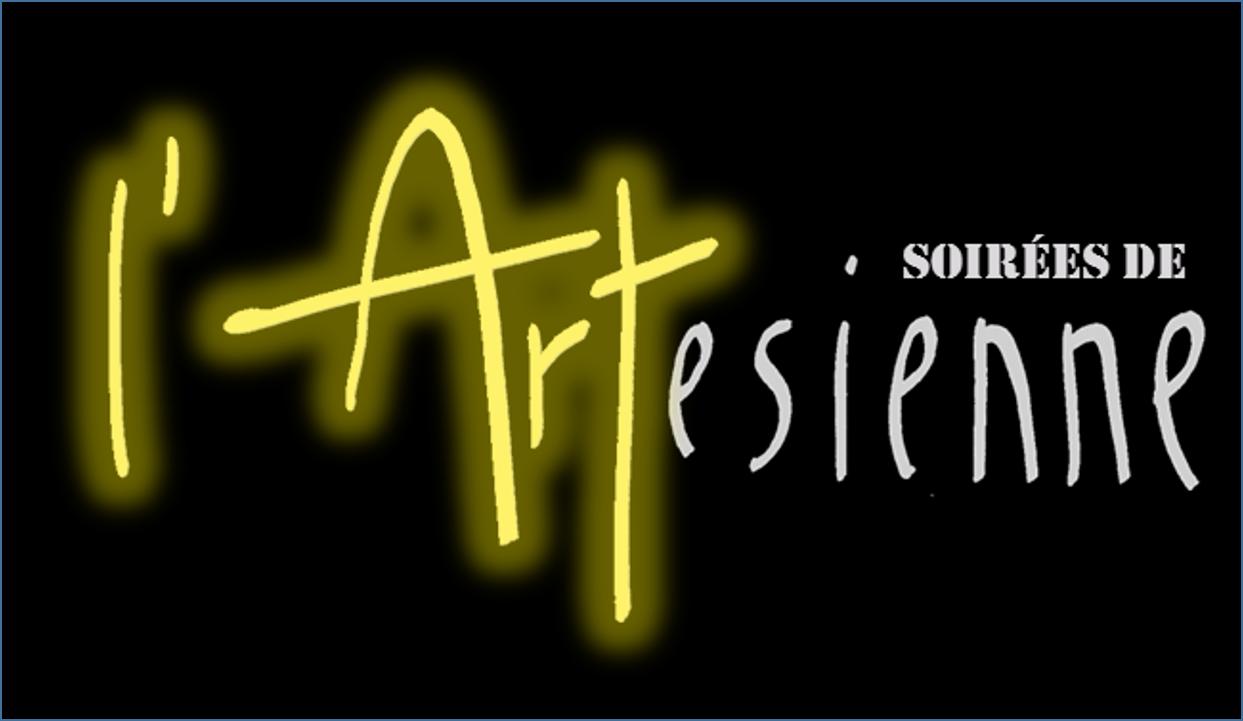 ENTRÉE LIBRE
Samedi 27 février
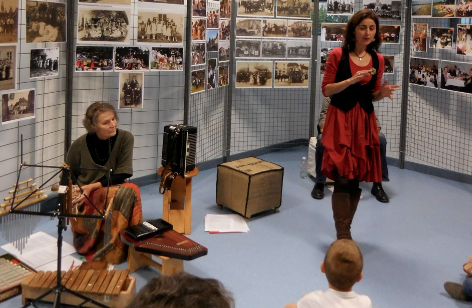 VILLIERS
Association « A Conter d’Aujourd’hui »
Véronique, Gertrud et Nicolas conteront des histoires, accompagnées de musique, ayant pour cadre Villiers. 2 représentations prévues à :
18h30 : Conte enfants 
20h : Conte tout public
Elles seront suivies d’un temps d’échange avec les conteuses 
autour d’un verre de l’amitié.